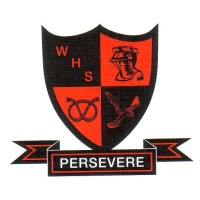 Design and Technology
All D&T articles are available as PDFs (see website)
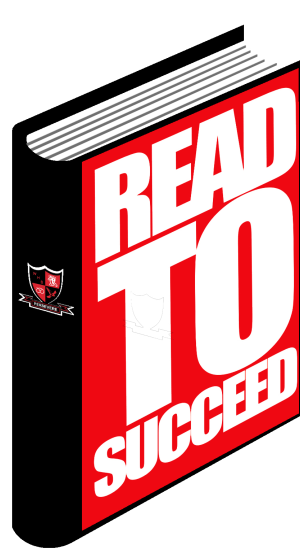 “The more that you read, the more things you will know. The more that you will learn, the more places you’ll go” Dr Seuss